D&O - Aplicabilidade da Lei Anticorrupção: Expectativas
Marcia Cicarelli Barbosa de Oliveira





26/10/2015
D&O - Aplicabilidade da Lei Anticorrupção: Expectativas.
Agenda
Responsabilidade dos Administradores

Introdução: Contexto da Corrupção

Lei Anticorrupção e Decreto Regulamentador - Principais Aspectos;

Efeitos no D&O

Futuro?
Responsabilidade dos Administradores
Deveres dos administradores:
Cuidado e diligência = homem de negócios.
Atuar dentro dos poderes conferidos.
Atuar sempre pelo interesse da empresa (nunca em seu benefício pessoal ou em benefício de terceiros alheios à empresa).
2.	Regra geral: 
Não se desprende responsabilidade alguma para o administrador dos 	atos praticados no curso ordinário do negócio da empresa. Não obstante, se o administrador atua:
com negligência ou má fé; 
com abuso ou falta de poder; ou
violando a lei ou os estatutos da empresa.
Será responsável pelos danos civis e pelas perdas ocasionadas.
Responsabilidade dos Administradores
Responsabilidade solidária:
O administrador não é responsável pelos atos cometidos por outro administrador, salvo se:
tenha cooperado;
tenha sido negligente no descobrimento dos fatos; e
não tenha atuado corretamente para prevenir ditos fatos.
O administrador não será considerado responsável quando manifestar a sua dissidência nas atas da junta do conselho de administração, nas juntas de sócios/acionistas ou quando tinha comunicado, por qualquer outro meio, sua dissidência a dito órgão de governo da empresa.
Administradores são responsáveis solidariamente pelos danos e prejuízos causados por descumprimento de dever imposto por Lei referente à gestão ordenada da empresa.
Responsabilidade dos Administradores
PESSOAS JURÍDICAS

Todas as entidades nacionais ou estrangeiras, independente do modo de organização

PESSOAS FÍSICAS

Responsabilização independente da PJ

Indivíduo nacional ou estrangeiro envolvido nos atos lesivos praticados em território nacional

Sócios, dirigentes, administradores, ou qualquer pessoa natural, autora, coautora ou partícipe
6
Responsabilidade dos Administradores
CORRUPÇÃO E CONTRATOS COM GOVERNO

Prometer, oferecer ou dar, direta ou indiretamente, vantagem indevida a agente público ou a terceiros relacionados a ele

Financiar, custear ou patrocinar a prática dos atos ilícitos previstos na Lei

Fraudar licitação pública ou contratos dela decorrentes 

Afastar ou procurar afastar licitante, por meio de fraude ou oferecimento de vantagem de qualquer tipo 

Dificultar ou intervir na investigação ou fiscalização de qualquer ente públicos
7
Responsabilidade dos Administradores
Art. 333 - Corrupção Ativa
Oferecer ou prometer vantagem indevida a funcionário público, para determiná-lo a praticar, omitir ou retardar ato de ofício.

Reclusão de 2 (dois) a 12 (doze) anos, e multa

Art. 337-B -Corrupção ativa em transação comercial internacional
Prometer, oferecer ou dar, direta ou indiretamente, vantagem indevida a funcionário público estrangeiro, ou a terceira pessoa, para determiná-lo a praticar, omitir ou retardar ato de ofício relacionado à transação comercial internacional.

Reclusão, de 1 (um) a 8 (oito) anos, e multa

Art. 337-C Tráfico de influência em transação comercial internacional 
Solicitar, exigir, cobrar ou obter, para si ou para outrem, direta ou indiretamente, vantagem ou promessa de vantagem a pretexto de influir em ato praticado por funcionário público estrangeiro no exercício de suas funções, relacionado a transação comercial internacional.

Reclusão, de 2 (dois) a 5 (cinco) anos, e multa
8
Responsabilidade dos Administradores
4.	Formas de Proteção para os Administradores 

Limitar os poderes de cada administrador nos Contratos Sociais: Restrições por matéria, valores e formas de representação. Exemplo: A assinatura de contratos, operações bancárias e/ou outorgas de garantias superiores a R$ 50.000,00 requer da firma de dois administradores e a aprovação dos sócios que representem a maioria do capital social.
Comfort Letter dos sócios.
Elaboração das atas do conselho de administração referentes à decisões importantes estabelecendo salvaguardas e desconformidades daqueles administradores que não estejam em conformidade com o acordado.
Nas questões trabalhistas: é crucial manter bons relacionamentos com os sindicatos.
Contratação de seguro D&O (Directors&Officers).
9
Contexto da Corrupção
A corrupção no Brasil consome 2.3% do PIB anual - R$ 95 bilhões/ano (Valor Econômico)

Cerca de R$ 27 bilhões/ano são investidos no Brasil para combate à corrupção

Pressionados por resultados, 15% dos Executivos se dizem dispostos a pagar propinas (Valor)

35% das empresas no Brasil já receberam pedido de propina para facilitar a concessão de licenças e alvarás (BID)

Metade das empresas já recebeu pedido de propina em casos de tributos (BID)

Aproximadamente metade dos profissionais ocupando cargo de gerência em empresas internacionais estima que a corrupção aumenta os custos de projetos de 10% a 25% 

Empresas com programas anticorrupção e normas éticas reduziram em até 50% a incidência de corrupção e perderam menos oportunidades de negócios em comparação a empresas sem esse tipo de programa
10
© 2015 Demarest Advogados       www.demarest.com.br       All Righs Reserved.
Lei Anticorrupção: Principais Aspectos
Objetivo: Punição Administrativa e Civil de Pessoas Jurídicas

Natureza: Civil e Administrativa 

Responsabilidade: Objetiva (Pessoa Jurídica) e Subjetiva (Pessoa Física) 

Ofensas Puníveis

Atos lesivos à administração pública, nacional ou estrangeira
Não cobre corrupção privada
Tipologia aberta

Sujeito Ativo

Organizações nacionais ou estrangeiras com presença no país
Dirigentes ou Administradores

Extraterritorialidade da Norma

por ato praticado no território nacional ou no exterior
11
© 2015 Demarest Advogados       www.demarest.com.br       All Righs Reserved.
Lei Anticorrupção: Principais Aspectos
Administração Pública Nacional

Autoridades e funcionários de órgãos, ministérios, departamentos e autarquias governamentais
Pessoas jurídicas controladas, direta ou indiretamente, pelo poder público 
Funcionários públicos (art. 327 CP)

Administração Pública Estrangeira (art. 5º)

Órgãos e entidades estatais ou representações diplomáticas de país estrangeiro
Qualquer nível ou esfera de governo
Pessoas jurídicas controladas, direta ou indiretamente, pelo poder público de país estrangeiro 
Equiparam-se à administração pública estrangeira as organizações públicas internacionais 

Agente Público Estrangeiro

Quem exerça cargo, emprego ou função pública em órgãos, entidades estatais ou em representações diplomáticas de país estrangeiro
Pessoas jurídicas controladas, direta ou indiretamente, pelo poder público de país estrangeiro ou em organizações públicas internacionais
12
© 2015 Demarest Advogados       www.demarest.com.br       All Righs Reserved.
Lei Anticorrupção: Principais Aspectos
Grupos De Infrações

oferecer vantagem indevida
financiar vantagem indevida (prestadores de serviços)
ocultação ou dissimulação dos reais interesses
fraudar licitação ou contrato
dificultar investigação ou fiscalização


Penalidades Aplicáveis no Âmbito Administrativo (art. 6º)

multa  no valor de 0,1% a 20% do faturamento bruto do último exercício anterior ao da instauração do processo administrativo
na impossibilidade de aplicação do faturamento - R$ 6.000,00 a R$ 60 milhões
nunca inferior à vantagem auferida
publicação extraordinária da decisão
13
© 2015 Demarest Advogados       www.demarest.com.br       All Righs Reserved.
Lei Anticorrupção: Principais Aspectos
Responsabilidade administrativa da PJ não afasta responsabilização judicial

Ações Judiciais com vistas à aplicação das seguintes sansões:

Reparação integral do dano causado
Perdimento dos bens, direitos ou valores (vantagens obtidas da infração)
Suspensão ou interdição parcial de suas atividades
Proibição de receber incentivos, subsídios, subvenções, doações ou empréstimos de órgãos públicos (de 1 a 5 anos)
Dissolução compulsória da pessoa jurídica (abuso do direito para facilitar, encobrir ou dissimular a prática dos atos ilícitos, ou para provocar confusão patrimonial)

Competência MP: para requerer sanções administrativas em caso de omissão

Responsabilidade Sucessória: limitada ao patrimônio transferido, e às obrigações de pagamento de multa e reparação integral do dano

Responsabilidade Solidária: das controladoras, controladas, coligadas e consorciados (âmbito do contrato),  limitado ao pagamento de multa e reparação integral do dano
14
© 2015 Demarest Advogados       www.demarest.com.br       All Righs Reserved.
Acordo de Leniência
Autorizados a Firmar Acordos 

autoridade máxima de cada órgão ou entidade pública
proposta no âmbito do Poder Executivo Federal (e administração pública estrangeira) será dirigida à Secretaria-Executiva da CGU. 
possibilidade de delegação

Requisitos

identificação dos demais envolvidos;
obtenção de informações/documentos que comprovem o ilícito
PJ seja a primeira a se manifestar
cessação total do seu envolvimento 
admissão de culpa
cooperação plena com as autoridades

Efeitos

isenção: (i) da publicação da pena, (ii) da proibição de receber incentivos, subvenções, subsídios e empréstimos de entidades públicas; (iii) sanções da Lei 8.666 (incluindo proibição de participar de licitação)
Redução de até 2/3 da multa
Não exime de reparar integralmente o dano causado
Extensível às empresas do Grupo Econômico desde que firmem o instrumento
Interrupção da Prescrição (ações de reparação de danos)
15
© 2015 Demarest Advogados       www.demarest.com.br       All Righs Reserved.
Penalidades
16
© 2015 Demarest Advogados       www.demarest.com.br       All Righs Reserved.
Penalidades
17
© 2015 Demarest Advogados       www.demarest.com.br       All Righs Reserved.
Programa de Integridade
Elementos Indispensáveis

Comprometimento da Alta Direção da empresa

Definição de Padrões de Conduta e Código de Ética

Treinamentos Periódicos

Análise periódica de risco

Registros contábeis & controles internos precisos

Procedimentos para interação com a administração pública

Independência do Compliance Officer/ Department

Existência e divulgação de canais de denúncia

Criação de controles internos efetivos

Medidas disciplinares em caso de violação da política

Diligência apropriada para contratação de terceiros & M&A

Transparência doações a candidatos e partidos políticos

Monitoramento constante do Programa
18
© 2015 Demarest Advogados       www.demarest.com.br       All Righs Reserved.
Cadastros de Inidoneidade
CEIS - Cadastro Nacional de Empresas Inidôneas e Suspensas

Conterá informações sobre sanções administrativas impostas a pessoas físicas ou jurídicas que impliquem restrição ao direito de participar ou de celebrar contratos com a administração pública de qualquer esfera administrativa.

CNEP - Cadastro Nacional de Empresas Punidas

Conterá informações sobre sanções impostas com fundamento na Lei Anticorrupção e descumprimento de acordos de leniência firmados sob sua égide.

Ambos conterão: nome ou razão social da pessoa física ou jurídica sancionada; número de CNPJ ou CPF do sancionado; tipo de sanção; fundamento legal; número do PAR; vigência dos impedimentos e suspensões; órgão sancionador e valor da multa, quando couber.
19
© 2015 Demarest Advogados       www.demarest.com.br       All Righs Reserved.
Efeitos no D&O
Procedimento Administrativo de Responsabilização (PAR);

Investigação de Pessoas Jurídicas e Responsabilização Objetiva;

Acordo de Leniência;

Programa de Integridade; 

Cadastros de Inidoneidade;

Crimes Dolosos.
Efeitos no D&O
Procedimento Administrativo de Responsabilização (PAR)
Pessoa Jurídica
Pessoa Física Investigada
Responsabilização Objetiva Administrativa
Responsabilização Subjetiva
A investigação sob a Lei Anticorrupção tem sob escopo a responsabilização da pessoa jurídica, e não das pessoas físicas. 

Seus efeitos, contudo, podem levar à responsabilização de pessoas físicas pelos crimes de corrupção.
Efeitos no D&O
Efeito Cascata
Maior investigação e punição de pessoas jurídicas levará à maior responsabilização das pessoas físicas por atos culposos no cumprimento do programa de integridade.
Pessoa Jurídica
Corrupção
Diretores Negligentes
(Lei das S.A.) Art. 158. O administrador não é pessoalmente responsável pelas obrigações que contrair em nome da sociedade e em virtude de ato regular de gestão; responde, porém, civilmente, pelos prejuízos que causar, quando proceder:
I - dentro de suas atribuições ou poderes, com culpa ou dolo;
II - com violação da lei ou do estatuto.
Responsabilização
Efeitos no D&O
Responsabilização Objetiva vs. Ação de Regresso contra Diretores
Tomador
Sanção Administrativa
Responsabilidade Objetiva
Ação de Acionistas ou 
outro Segurado alegando negligência do Administrador
Esta ação estaria coberta?
Se sim, aumento de exposição.
Segurado (ex-diretor)
Se não, alteração de definição de cobertura.
Efeitos no D&O
Responsabilização Objetiva vs. Ação de Regresso contra Diretores
Reclamação 
Refere-se a qualquer ação judicial cível, penal, administrativa, trabalhista, tributária ou previdenciária, bem como procedimento arbitral ou de mediação, proposto por Terceiro contra o Segurado a respeito de alegado Ato Danoso. 

+

Extensão de Cobertura para Segurado contra Segurado
Efeitos no D&O
Corrupção é um crime DOLOSO
Riscos excluídos:

Atos dolosos e fraudulentos [...]

Crimes cujo elemento subjetivo é o dolo, isto é, não admitem a forma culposa.  P. ex. Corrupção ativa, lavagem de dinheiro,  receptação, estelionato etc.
Efeitos no D&O
Moral Hazard?
Efeitos no D&O
Procedimento Administrativo de Responsabilização
A princípio, investiga a Pessoa Jurídica, não a Pessoa Física.
Problemas de Gatilho
2014
Ação do Ministério Público denunciando o Segurado e a Tomadora
2013
2012
Notificação do Segurado como Representante da Tomadora
2011
2010
PAR contra a Tomadora
?
Qual apólice acionar
Efeitos no D&O
Acordo de Leniência
Efeitos

isenção: (i) da publicação da pena, (ii) da proibição de receber incentivos, subvenções, subsídios e empréstimos de entidades públicas; (iii) sanções da Lei 8.666 (incluindo proibição de participar de licitação)
Redução de até 2/3 da multa
Não exime de reparar integralmente o dano causado
Extensível às empresas do Grupo Econômico desde que firmem o instrumento
Interrupção da Prescrição (ações de reparação de danos)
delação
Segurados (Conselho de Administração)
Segurados (Conselho de Administração)
Quem cobrir?
Efeitos no D&O
Programa de Integridade (art. 41 - Decreto 8.420/2015)

"Art. 41. Para fins do disposto neste Decreto, programa de integridade consiste, no âmbito de uma pessoa jurídica, no conjunto de mecanismos e procedimentos internos de integridade, auditoria e incentivo à denúncia de irregularidades e na aplicação efetiva de códigos de ética e de conduta, políticas e diretrizes com objetivo de detectar e sanar desvios, fraudes, irregularidades e atos ilícitos praticados contra a administração pública, nacional ou estrangeira.

Parágrafo único. O programa de integridade deve ser estruturado, aplicado e atualizado de acordo com as características e riscos atuais das atividades de cada pessoa jurídica, a qual por sua vez deve garantir o constante aprimoramente e adaptação do referido programa, visando garantir sua efetividade."
Efeitos no D&O
Programa de Integridade
Governança Corporativa
Regras
Compliance
Observância e Fiscalização
Efeitos no D&O
Cadastros de Inidoneidade

"Art. 48. O fornecimento dos dados e informações de que tratam os art. 43 e art. 46, pelos órgãos dos Poderes Executivo, Legislativo e Judiciário de cada uma das esferas de governo, será disciplinado pela Controladoria-Geral da União".



Cadastro público - Possibilidade de acesso pela subscrição?
Efeitos no D&O
Custos de Defesa
Esta apólice reembolsará os custos de defesa razoavelmente cobrados do Segurado e que sejam oriundos de reclamações cobertas [...]

Mediante solicitação do Segurado, esta Seguradora adiantará o pagamento dos custos de defesa referidos acima nos casos em que houver urgente necessidade [...]
O que é razoável?
CIFRAS QUE BRILHAM - Coluna Ricardo Setti – Veja.com.br. – 16/08/12

Os criminalistas do mensalão não têm do que reclamar em matéria de honorários

[...] Num cálculo conservador, os mensaleiros estão pagando cerca de 61 milhões de reais para não ser condenados. No mercado dos maiores criminalistas do Brasil, é consenso apontar Márcio Thomaz Bastos como o mais bem remunerado. Estaria recebendo 20 milhões de reais do Banco Rural para defender José Roberto Salgado, ex-diretor da instituição – incluída aí uma “taxa de êxito”.

Thomaz Bastos cobraria até mais se estivesse com Salgado desde o início do caso. Como entrou tarde, aceitou reduzir seus honorários. É hoje, a léguas de distância, o criminalista mais caro do Brasil [...].

Link para a coluna.
Efeitos no D&O
Custos de Defesa
Novamente, o crime de corrupção é doloso. Há cobertura para Custos de Defesa?
Efeitos no D&O
Reembolso/Adiantamento de Custos de Defesa
Custos de Defesa
Apólices atuais:

Sistema de “devolução” após sentença transitada em julgado.
Sentença transitada em julgado
Devolução dos valores pelo Segurado ou pela Tomadora
Efeitos no D&O
Custos de Defesa
Baixa probabilidade de recuperação de custos de defesa adiantados;

Necessidade de rapidez na análise de processos administrativos e pagamento das custas de defesa (30 dias) vs. demora no trâmite de processos judiciais;

Propostas de honorários inflacionadas.
Efeitos no D&O
Custos de Defesa - Soluções
Pagamento diferido? (ao fim do trânsito em julgado)

Exclusão?

Limitação?
Efeitos no D&O
Questionário
O Proponente tem conhecimento de qualquer fato que poderia ensejar reclamação contra si no futuro?


O Proponente tem conhecimento de reclamação apresentada contra si?
Efeitos no D&O
Questionário
A definição de Reclamação está no clausulado da Apólice.


Quem assina vincula os demais Segurados? Tem conhecimento de todas as reclamações?


Diferença entre Tomador e Segurado como partes em reclamações.
Efeitos no D&O
Questionário - Perda de Garantia vs. Riscos Excluído
Art. 766. Se o segurado, por si ou por seu representante, fizer declarações inexatas ou omitir circunstâncias que possam influir na aceitação da proposta ou na taxa do prêmio, perderá o direito à garantia, além de ficar obrigado ao prêmio vencido.

A Seguradora não será responsável pelo pagamento de perdas originadas por uma reclamação, quando tal perda seja originada ou baseada em uma reclamação conhecida anteriormente à vigência da Apólice.
Perda de Garantia vs. Risco Excluído
Se conhece e não informa
Perda de Garantia
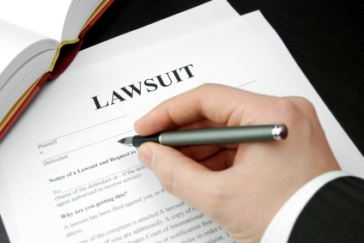 Risco Excluído
Se conhece e informa
O que esperar?
Excesso de capacidade do mercado
Aumento de prêmio para certos segmentos 
Ingerência da SUSEP: 
Minuta de Circular sobre D&O SUSEP – Abril/2013 
Reclamações ambientais
Alterações de clausulados
Sublimitações de Coberturas
Análise mais profunda para subscrição do risco
Valorização das  regras de compliance
Obrigada!
mcicarelli@demarest.com.br
(11) 3356-1825